MTS-AI at MTS#90
Jürgen Großmann, Dorian Knoblauch
MTS-AI at MTS#90
26/09/2023
1
AI Testing Session
Status of TR 103 910 
Status of TS 6756
TTF proposal and roadmap “Harmonized Documentation Scheme for Trustworthy AI”
AI standardisation on the European level
WI status for testing with AI
Discussion of TR 103 910 content
Status of TR 103 910
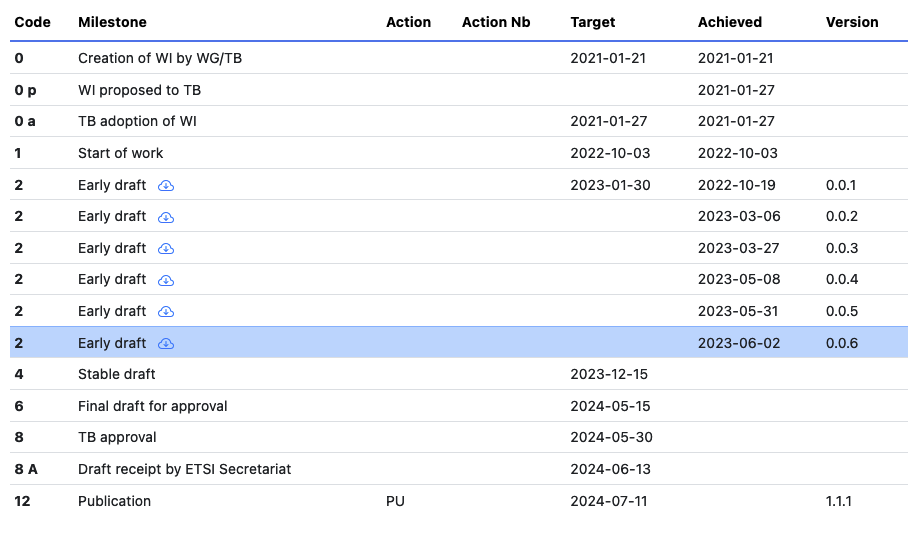 Current state:
Sections 4, 5, 7, 8 stable
Section 6, 9 partially defined 
Section 10, 11 top be discussed
Next steps:
Decide on final structure for  sections 6, 9
Decide to delete/replace 10, 11
Discussion on what is missing
Status of ETSI TS 6756
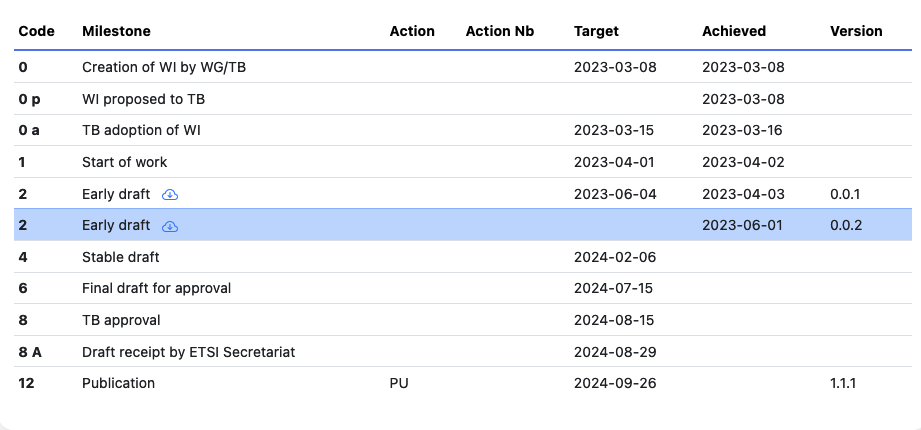 Current state:
Next steps:
4
TTF proposal and roadmap “Harmonized Documentation Scheme for Trustworthy AI”
TTF Proposal: Accepted!
Finalise Parts 2-4 (Tasks, Milestones, Expertise, etc.)
Prepare NWI(s) and get them approved, spread the word
Deadline: Mid-November?
Roadmap:
2024: Requirements, survey, recommendations (TTF above)
2025: Technical specification of quality attributes
2026: Human- and machine-readable format(s) and interfaces
5
AI standardisation on European level
Joint work on Cybersecurity in ETSI & CEN-CENELEC
Work Items of CEN-CENELEC to align with SR on AI
6
WI status for testing with AI
7
Discussion on TR 103 910 Section 6: Quality Attributes
Started with a list of attributes:
Model relevance
Correctness
Robustness
Efficiency
Security
Confidentiality
Integrity
Availability
Data Privacy
Fairness
Interpretability
Learnability
Systematize the selection.
Consider most recent standards (e.g. ISO 25059).
8
ISO/IEC 25059:2023
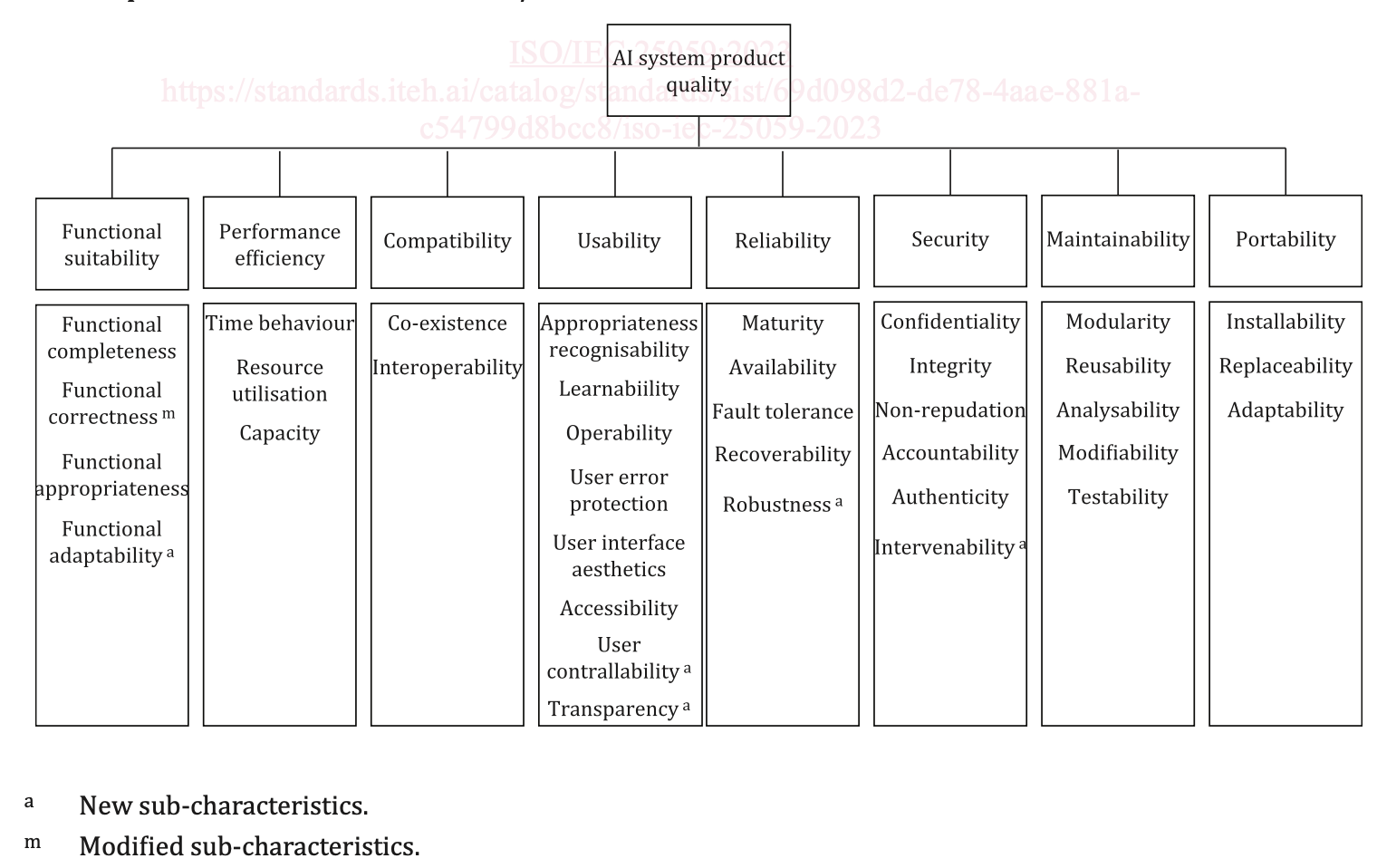 Image source: ISO/IEC 25059:2023
9
AI specific NFR (Habibullah et. al)
Model performance: accuracy, correctness
Fairness: bias, ethics, fairness
Reproducibility: consistency, repeatability, retrainability, reproducibility, traceability
Explainability: explainability, interpretability, justifiability. Transparency
Privacy
Habibullah et. al: https://doi.org/10.1007/s00766-022-00395-3
10
Machine Learning Testing(Zhang et al)
Model relevance
Correctness
Robustness
Efficiency
Security
Efficiency
Fairness
Interpretability
11
Towards CRISP-ML(Q) (Studer et al)
12
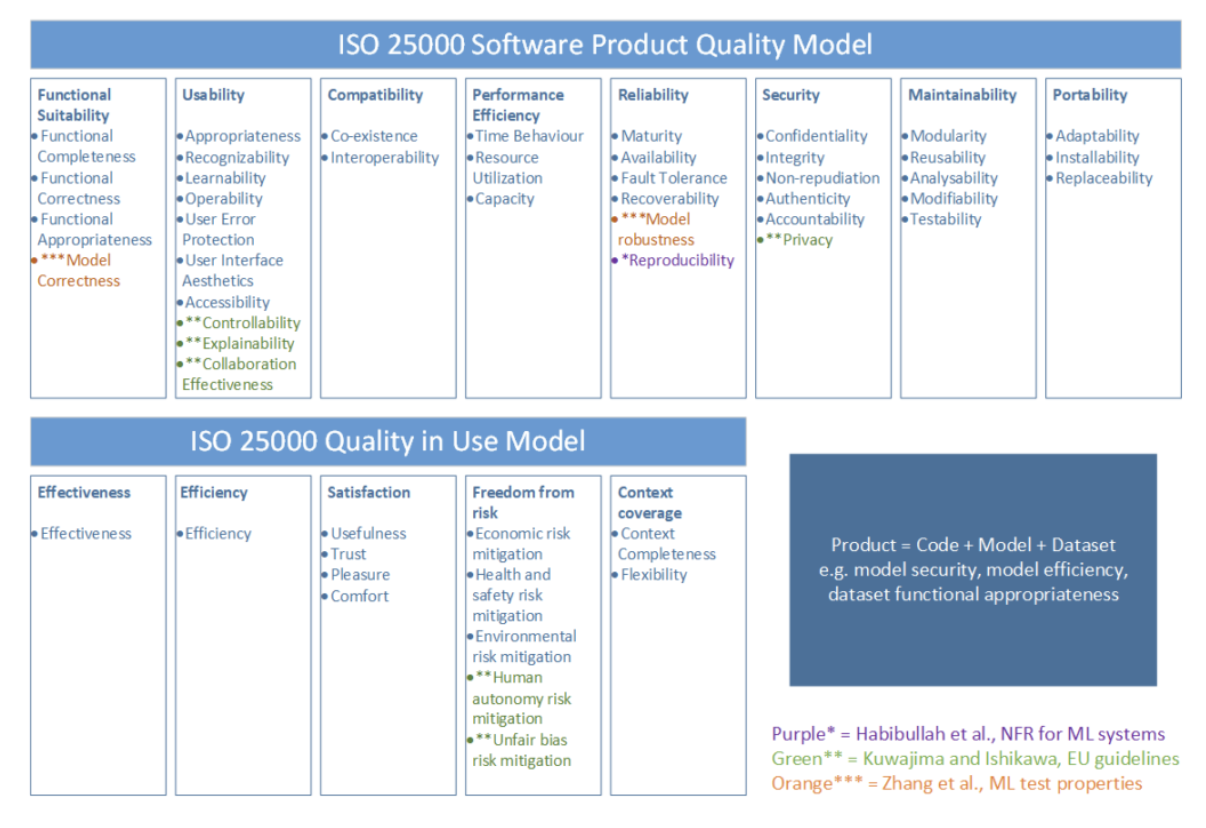 Image source: https://fontysblogt.nl/a-quality-model-for-trustworthy-ai-systems/
13
Quality attributes in addition to ISO 25000
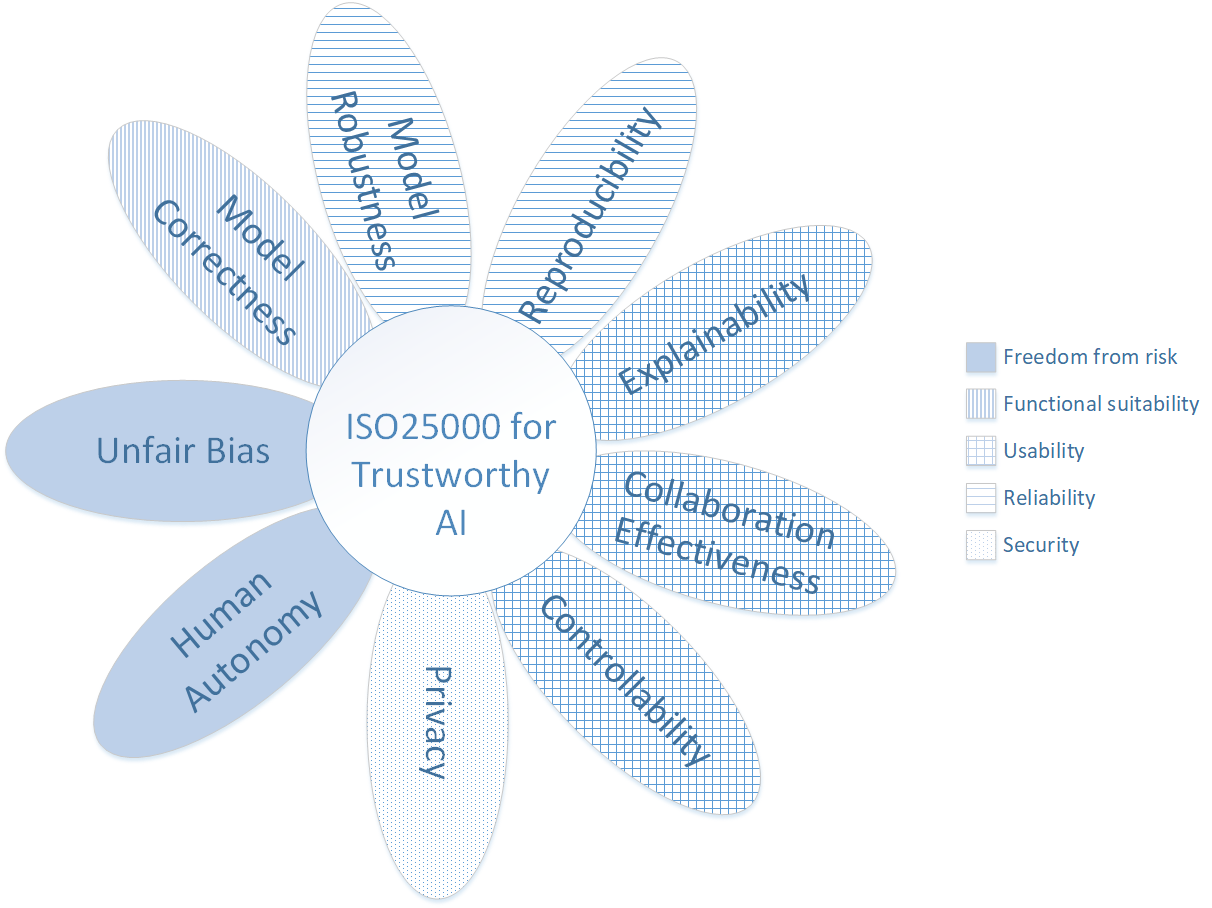 Model correctness: we want the model to learn the correct rules (with correct confidence scores where applicable), also for unseen data
Reproducibility: the learning process and the learned rules should be reproducible
Model robustness: we want the model to be resilient against perturbed inputs, such as adversarial attacks
Privacy: the dataset should be free from personal data; furthermore the model should not uncover hidden patterns in the dataset that violate privacy properties
Unfair bias risk mitigation: the dataset should be a good representation of the real population, such that the rules that the model learns from the data are not unfair to or biased against a certain group of people
Collaboration effectiveness: the AI system should help, not hinder the user in executing his/her task
Explainability: it should be clear to the user on which grounds the AI system takes a certain decisions or comes up with a certain prediction (related terms: interpretability and transparency)
Controllability: the user should be able to control the outcome or decision of the AI system if needed
Human autonomy risk mitigation: the user should not feel threatened in his/her autonomy by letting the AI system take over tasks or decisions that were earlier executed by humans
Image source: https://fontysblogt.nl/a-quality-model-for-trustworthy-ai-systems/
14
Discussion on TR 103 910 Section 6: Quality Attributes
Waht should be in:
Correctness
Robustness
Privacy
Security
Freedom from unwanted bias
15
Discussion on TR 103 910 Section 9: Testing Methods
Started with a list of attributes:
Requirements-based testing (Gerhard)
Evaluation of the data (UNI Göttingen)
Risk-based testing (FhG)
Analytical Estimation (HWW)
Search-based testing (Großmann)
Combinatorial testing (Jürgen)
Metamorphic testing (UNI Göttingen)
Differential testing (Universität Göttingen)
Adversarial Attacks (Universität Göttingen)
Exploratory testing (Jürgen)
Probabilistic testing
Testing with failure models
Diversifying test
Reviews
Static analysis
AB testing
16
Systematize the selection.
Consider most recent standards (e.g. ISO 25059).
Test methods in ISTQB AI testing syllabus
Adversarial Attacks and Data Poisoning
Pairwise Testing
Back-to-Back Testing
A/B Testing
Metamorphic Testing (MT) 
Experience-Based Testing of AI-Based Systems
17
Section 9: Testing MethodsConsolidated list (proposal)
Requirements-based testing
Risk-based testing
Search-based testing
Combinatorial testing
Metamorphic testing
Differential testing
Adversarial attacks
Static analysis
Review	
AB testing
18